Přednáška 6
Přehled mikroskopické stavby kostrových spojů.
Kostrové spoje
Synarthrosis – (ne)pohyblivé spoje vazivem, chrupavkou nebo kostní tkání bež štěrbiny:

     a)  synostosis - spojení pomocí kosti - ossa illium + pubis + ischii = os coxae (kost pánevní), os sacrum (křížová) =     z pěti obratlů,

     b)  synchondrosis - spojení pomocí chrupavky symphysis ossis pubis (srůst kostí stydkých – vazivová chrupavka) nebo žebra a kost hrudní (hyalinní chrupavka).

    c)   syndesmosis - spojení vazivem (sutury lebeční, závěsný aparát zubu = gomphosis).
Kostrové spoje
2) Diarthrosis - pohyblivé spojení 2 nebo více kostí
součásti kloubu:
kloubní plošky s chrupavkou
kloubní štěrbina 
kloubní pouzdro z hustého kolag. vaziva
synoviální tekutina
(pomocná zařízení)
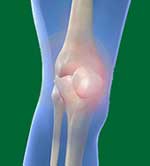 Arthron 



významný pojem v kineziologii a chiroterapii
pojem vystihuje funkční souvislost kloubů a svalů
bolestivý kloub  svalový spazmus  blokace pohybu kloubu
Pohyby kloubů
flexe (ohnutí) – extenze (natažení) 
addukce (přitažení) – abdukce (odtažení)
rotace (otáčení)
cirkumdukce (kroužení)
Typy kloubů
dle počtu prvků kloubu – jednoduché (2 kosti) X
    složené (2 - více kosti + discus či meniscus)
dle rozsahu pohybu – tuhé x více pohyblivé
dle tvaru styčných ploch – 
dle pohybu v ose – 1, 2 , 3 osy
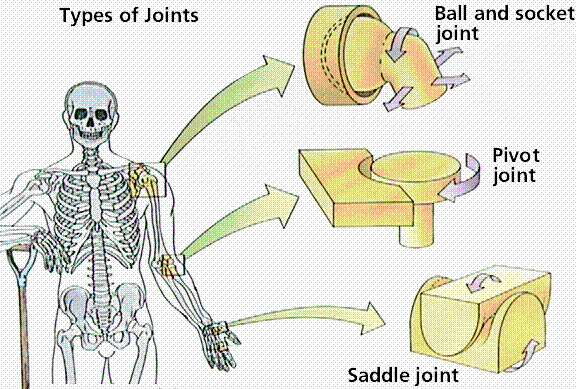 kulový
Typy kloubů
volný: ramenní
omezený: kyčelní
cylindrický
válcový: interfalang.,                  humeroulnární;            kolový: atlantoaxiálni, radioulnání
sedlový
Art. carpometacarpalis pollicis
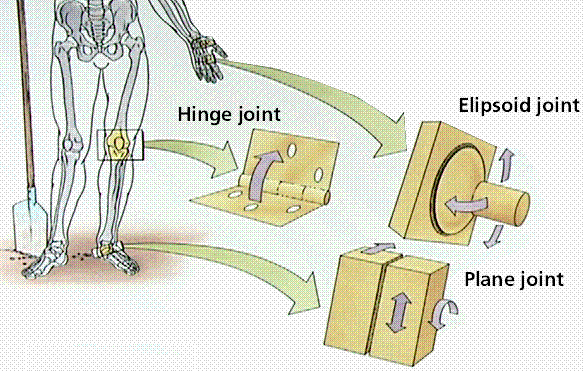 elipsovitý
radiokarpální, metakarpofalangeální, atlantookcipitální
bikondylární
kolenní, temporo-
mandibulární
plochý
akromioklavikulární,intermetatrsální, sakroiliacký
Kloub                                                               (diarthrosis, articulatio synovialis )
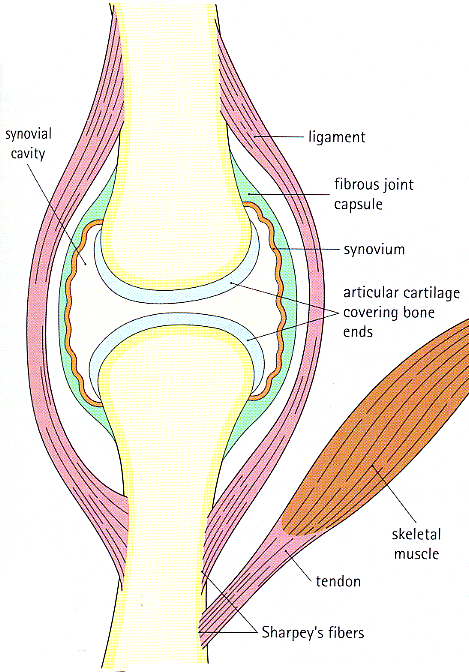 Kloubní chrupavka - hyalinní* chrupavka bez perichondria; kryje konce kosti. 
Kloubní pouzdo (capsula articularis) navazuje na periost. 
Synoviální membrána vystýlá kloubní pouzdro. Produkuje a secernuje synoviální tekutinu  
Kloubní štěrbina
bursa
* vazivová chrupavka
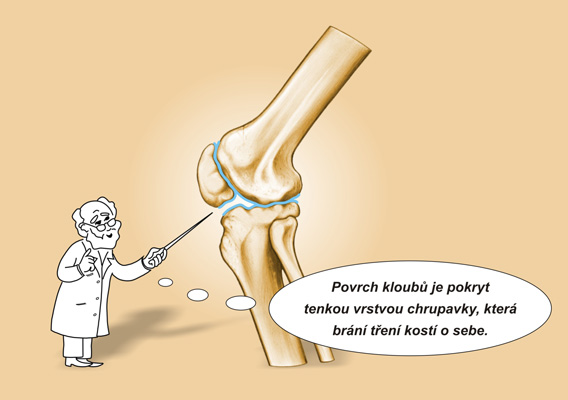 Kloubní chrupavka
porézní materiál se submikroskopickými otvory; do nich je vtlačována a z nich vytlačována synoviální tekutina. Při zatížení se chrupavka pružně deformuje.
Kloubní chrupavka
Povrch kloubních ploch epifyzární kosti je pokryt bezcévnou hyalinní chrupavkou (3 mm), která zabezpečuje jemný a pružný pohyb kloubu; připojuje se na kost kolagenními vlákny uspořádanými do podoby arkád.



Chrupavka je vyživována synoviální tekutinou a subchondrálními* kapilárami v kosti. Nemá perichondrium.
 
Základní hmota kloubní chrupavky obsahuje hodně vody (60-80%) a hyaluronan (vysoká viskozita a hydrofilie);                                       obě složky jsou významné pro mazání a pružnost kloubu.
chrupavka
linie osifikace
Kloubní pouzdro – zevní vrstva
stratum fibrosum – husté  kolagenní vazivo, přechází plynule do periostu a upíná se na kost;                                                          
+ kapsulární a extrakapsulární vazy – zpevňují pouzdro a stabilizují klouby                                                        
+ úpony mm. articulares - napínají kloubní pouzdro a zabraňují  jeho  uskřinutí;
Kloubní pouzdro – vnitřní vrstva
stratum synoviale – synoviální membrána – naléhá na fibrózní vrstvu těsně nebo je od ní oddělena řídkým vazivem s tukovými buňkami, 
vnitřní povrch je lesklý a hladký; místy vybíhá v řasy (plicae synoviales) a drobné klky (villi synoviales) ……… uskřinutí, odtržení;
je bohatě zásobena krevními i mízními cévami a nervy
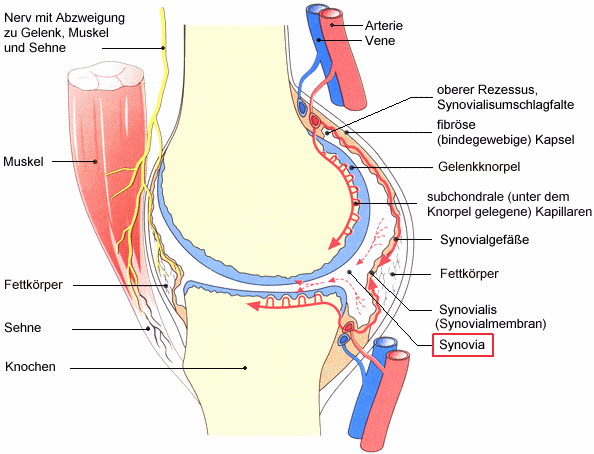 Nerv
Arterie
Véna
Recessus synovialis

Capsula fibrosa
Sval
Chrupavka
Subchondrální 
kapiláry
Synoviální vazivo
Tukový polštářek
Tukový polštářek
Synoviální
Membrána
Úpon šlachy
Kost
Synoviální buňky - synovialocyty
synovialocyty – leží na  kolagenních vláknech hlubších vrstev, ale i mezi nimi.
Synovialocyty
A buňky - podobné makrofágům, fagocytují např. lipidy, hemosiderin, imunokomplexy apod. obsahují velký Golgiho aparát a mnoho lyzosomů. 
B buňky - obsahují drsné ER, GA. Podílí se na produkci synoviální tekutiny.
Synoviální tekutina
= ultrafiltrát krevní plazmy (za fyziol. podmínek obsahují synoviální klouby malé množství tekutiny; v kolenním kloubu asi 2ml), která usnadňuje hladké klouzavé pohyby kloubních ploch. 
Přináší kyslík a živiny k bezcévné hyalinní chrupavce. (kloubní chrupavka není krytá perichondriem)
Normální synoviální tekutina je čirá, nažloutlá, viskózní a obsahuje hyaluronan (2,6 g/l), glukózu (66 mg/100 ml) a bílkoviny. Vyskytují se v ní také buňky (cca 60/ml).                   pH = 7,4 – 7,7
Funkce synoviální tekutiny:                                                                                 - výživa tkání kloubu (chrupavka aj.)                                          - pružnost chrupavek                                                                                 - snižuje tření kloubních plošek (mazadlo = hyaluronan)

Reparační schopnost synoviální membrány je značná. Membrána je schopna rychle a úplně regenerovat mitotickým dělením subsynoviálních buněk.
  [Synoviální membrána, v pokusu úplně odstraněná,                                zregenerovala do 60 dnů.]
Intraartikulární struktury
v některých kloubech - disky nebo menisky, tvořené bezcévnou vazivovou chrupavkou, která je vyživovaná difúzí ze synoviální tekutiny; 
menisky (meniscus lateralis et medialis)                                  - v kolenních kloubech, srpovitý tvar; 
disky (discus articulares) se upínají na kloubní pouzdro, mají tvar souvislé ploténky a rozdělují kloubní dutinu na 2 části. 
Výskyt: klouby sterno-klavikulární, temporomandibularní, akromioklavikulární a distální radioulnární.
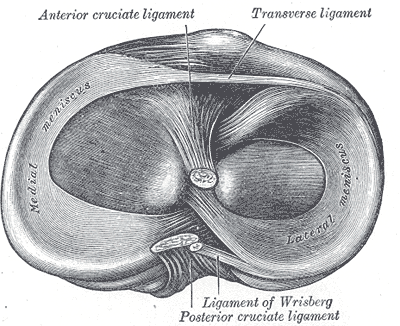 Menisky jsou pružné a pevné – tlumí nárazy, přenáší a rozkládají hmotnost těla a brání opotřebení kloubní chrupavky.
Labrum articulare                                          vazivově-chrupavčitý lem kloubní jamky, který ji prohlubuje a zvyšuje stabilitu kloubu (př. kyčelní a ramenní kloub)
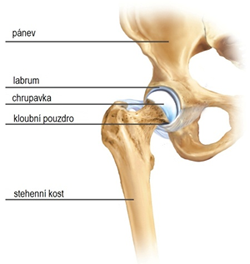 Synoviální burzy                                    (bursae synoviales)
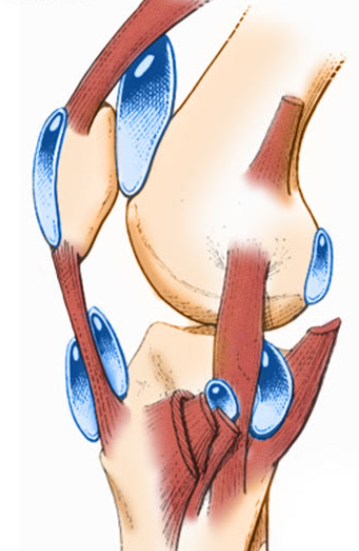 Tíhové váčky obalené synoviální blankou a vyplněné kloubním mazem 
 výskyt: v místech styku svalů a šlach s kostním podkladem kloubu 
 minimalizují tření a usnadňují posun kloubů
Každý, kdo řídí a ovlivňuje pohybovou aktivitu člověka, si musí uvědomit, že vlastnosti pojivových tkání se mění v průběhu života a proces stárnutí významně ovlivňuje fyziologický rozsah pohybu a pevnost a pružnost pojivového aparátu.
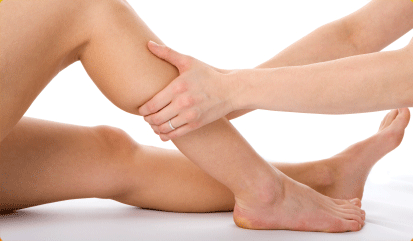 Děkuji za pozornost